Проект «Выбор за вами»
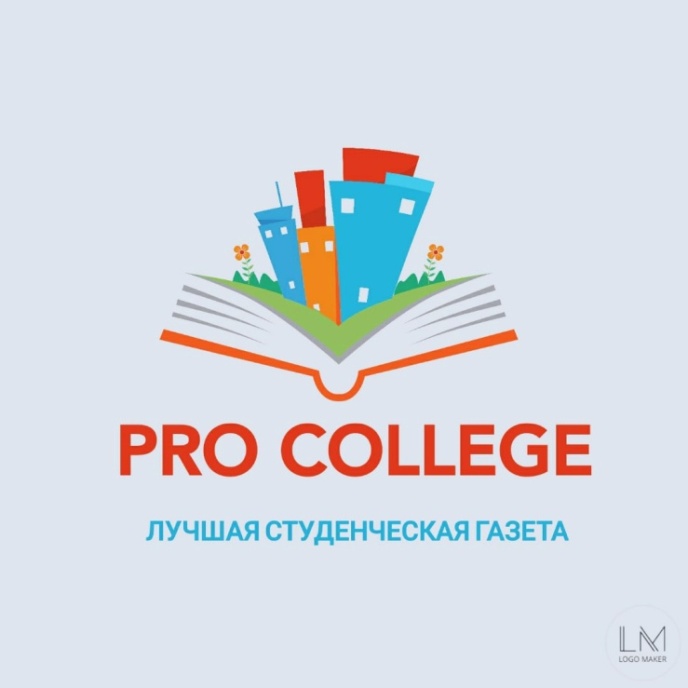 Авторский коллектив: 
Медиаволонтёры PRO COLLEGE
Руководитель: Судакова Варвара Владимировна
2022 г.
Проблематика
Школьники не определились с выбором профессии, не знают, где будут учиться, работать после окончания школы; 
не связывают выбор профессионального будущего со своими реальными возможностями и потребностями рынка труда; 
не имеют представления о научных основах выбора профессии, в том числе не владеют информацией о требованиях профессии к ее соискателю и не умеют анализировать свои возможности в профессиональном выборе;
не обеспечены сведениями о возможности обучения профессии в интересующей сфере труда в своем городе, регионе.
Цель
Оказание помощи школьникам Ярославской и Вологодской областей в профессиональном выборе, через информационное просвещение (студенческая онлайн - газета PRO COLLEGE).
Задачи
1. Организация профориентационных мероприятий:- выезда в школы, на ярмарки профессий;- квесты, сказки, игры;- профессиональные пробы, мастерские.2. Информационное просвещение:- еженедельное освещение проф.деятельности студентов колледжа, посредством студенческой онлайн-газеты PRO COLLEGE;- публикация видеороликов о профессиональной деятельности как в колледже, так и на предприятиях, где студенты проходят практику;- публикация и распространение буклетов и рекламок, разработанных студентами колледжа;- разработка и публикация профориентационных газет;- информирование школьников о ближайших профориентационных мероприятиях, организуемых студентами и преподавателями колледжа.
Мероприятия проекта:Выездные мероприятия
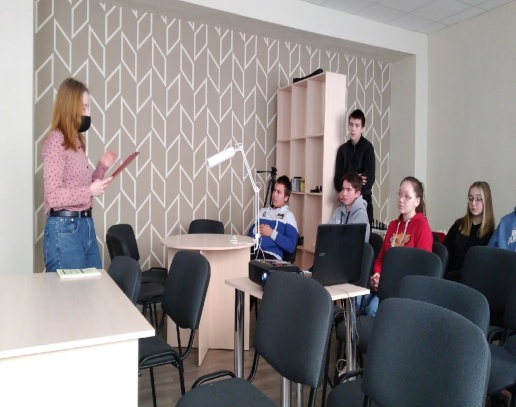 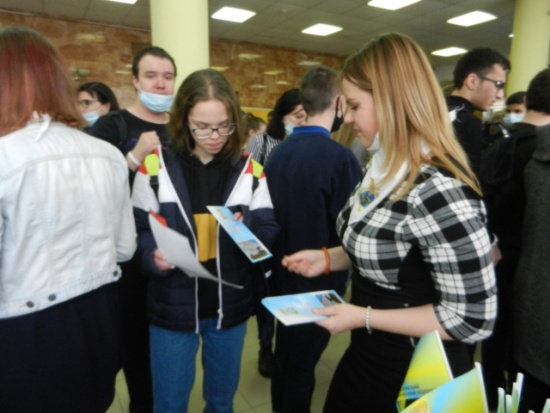 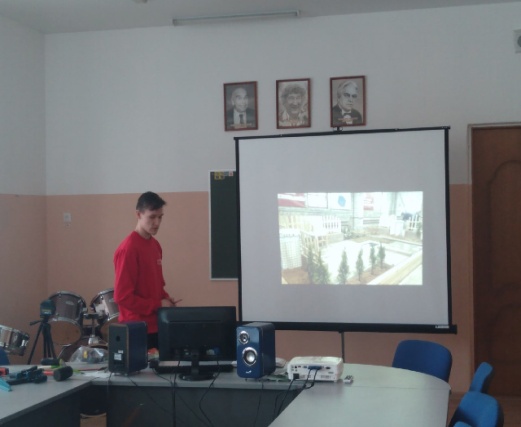 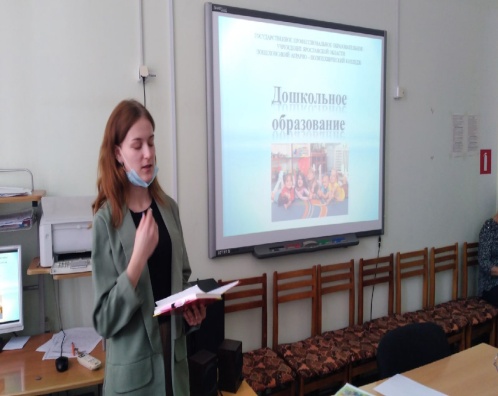 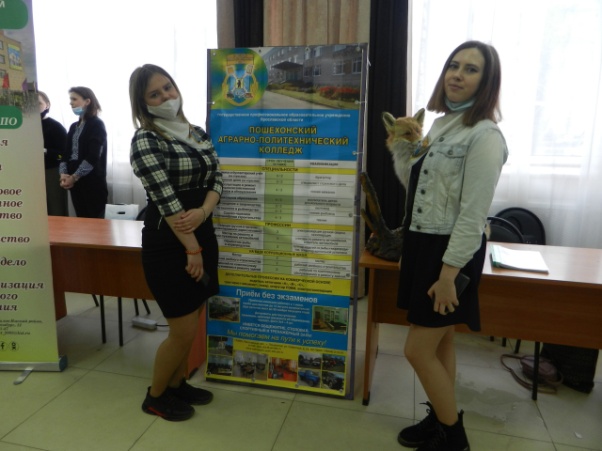 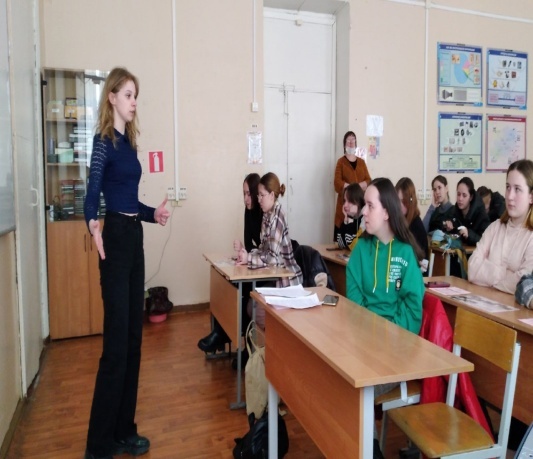 Профессиональные пробы, мастерские
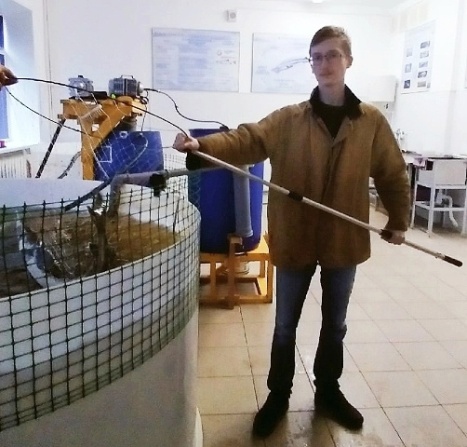 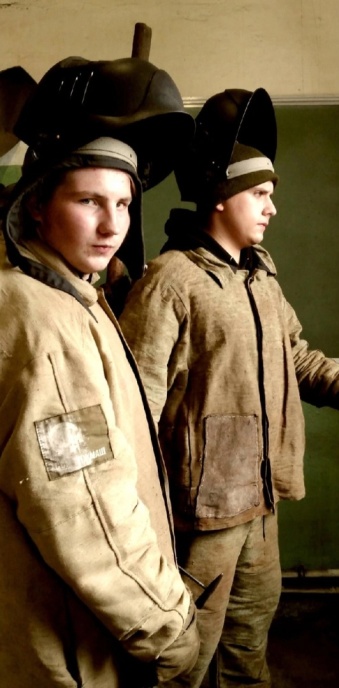 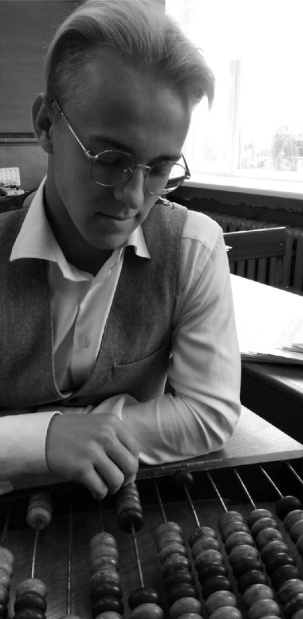 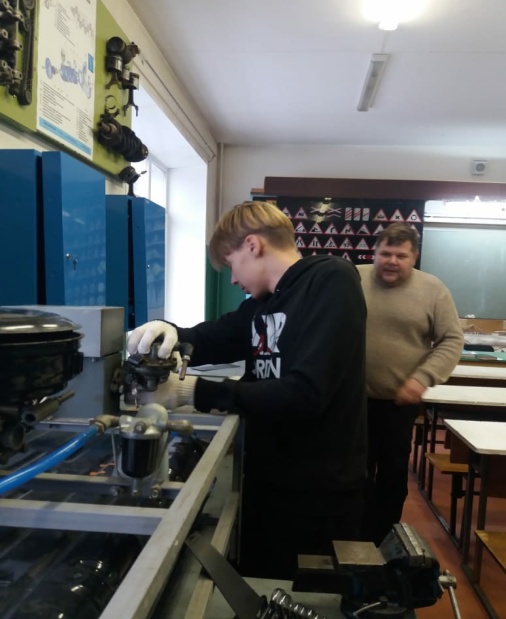 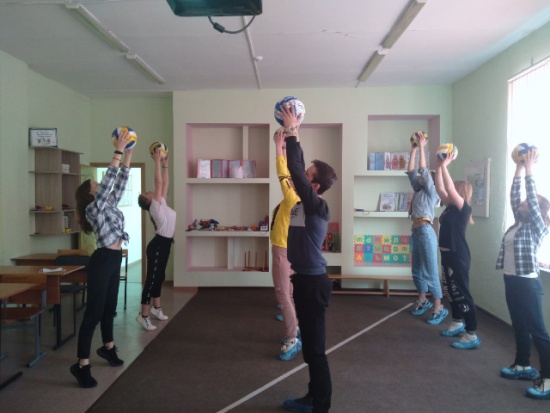 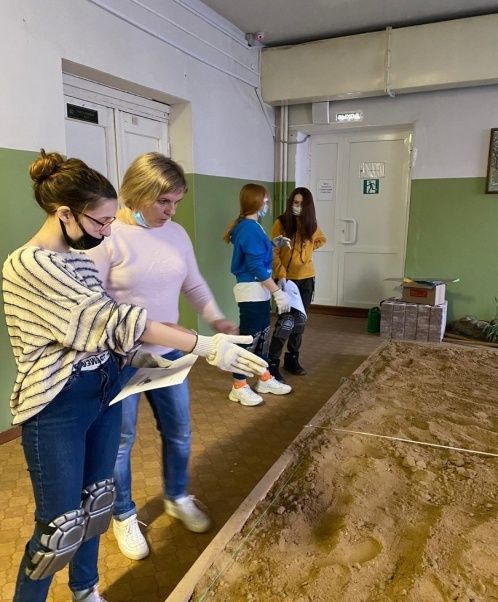 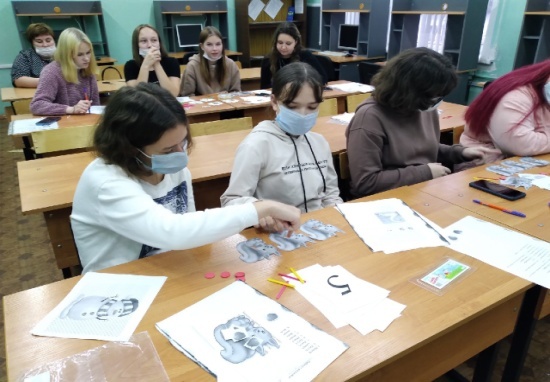 Игры, квесты, сказки
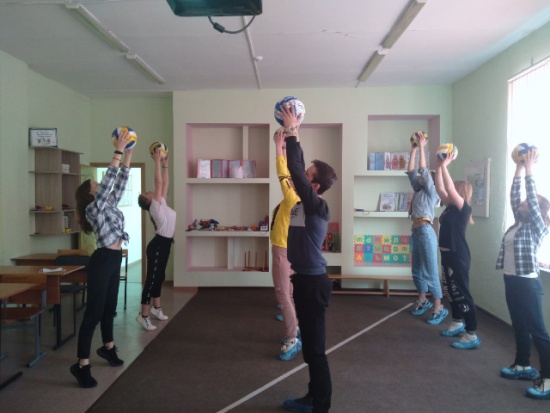 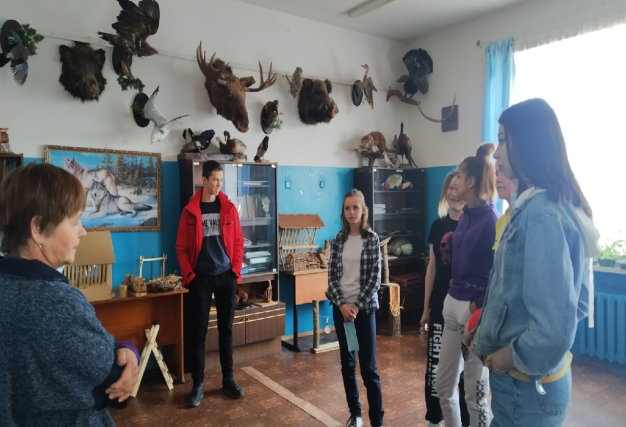 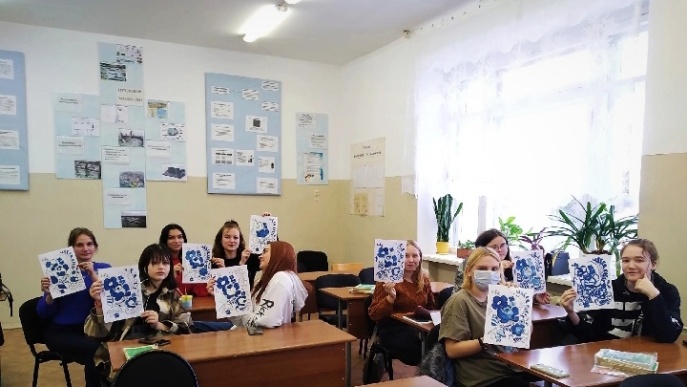 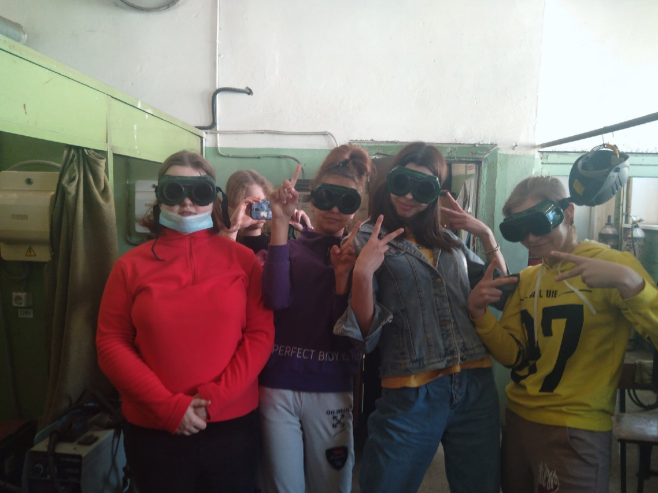 Промежуточные результаты проекта
Результаты за 2021 – 2022 учебный год:
профориентационные выезда: 15, 
охват – 853 школьника;
квесты, игры, сказки: 6 мероприятий, охват – 119 человек;
пробы, мастерские, встречи: 36, охват – 252 человека.
публикации: 51 материал.
Информация о проекте
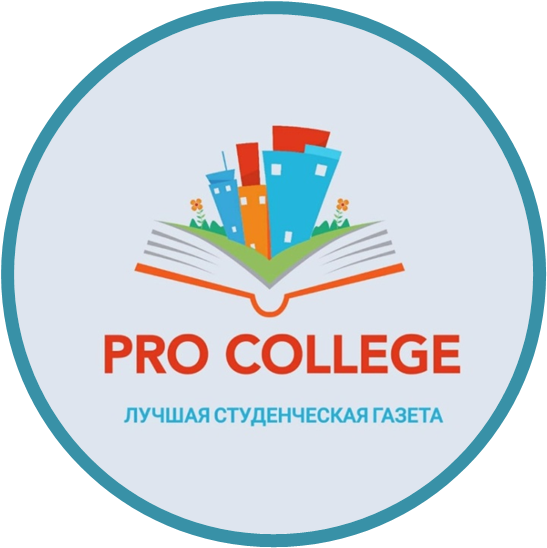 Ссылка на ресурс: https://vk.com/club187360915